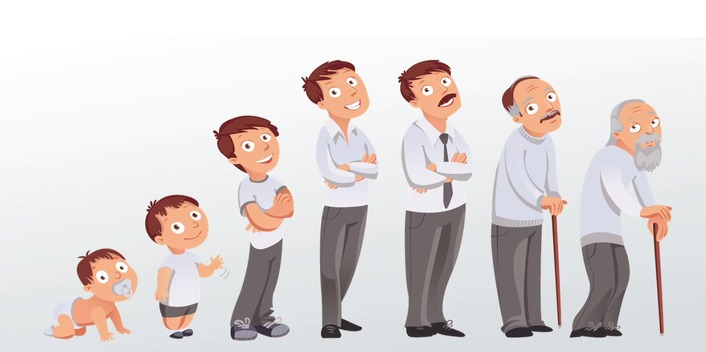 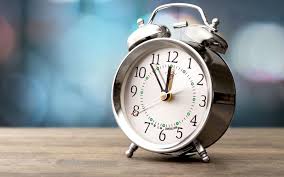 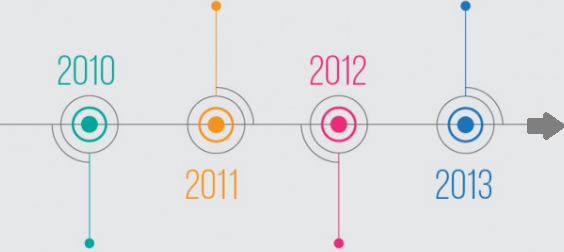 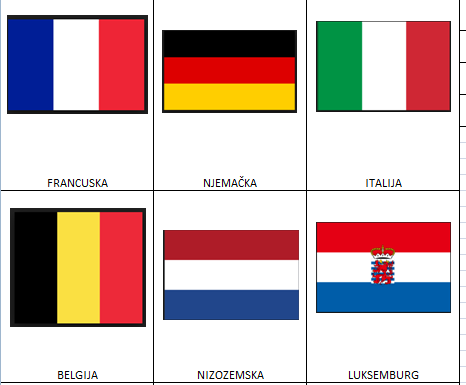 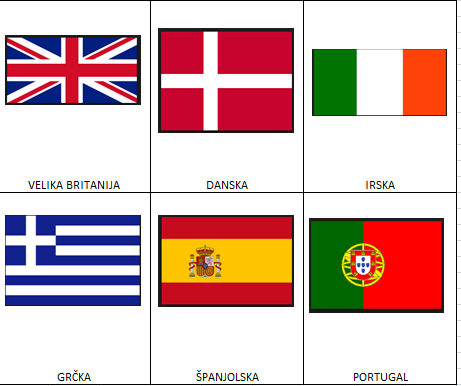 NAPRAVITE VREMSKE LINIJE KORISTEĆI DOBIVENE PODATKE
PO ZAVRŠETKU IZRADE POŠALJITE SLIKU RADA NA email:
martinovicantonija21@gmail.com
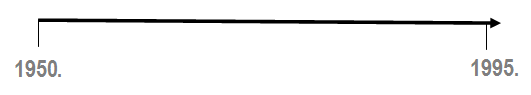 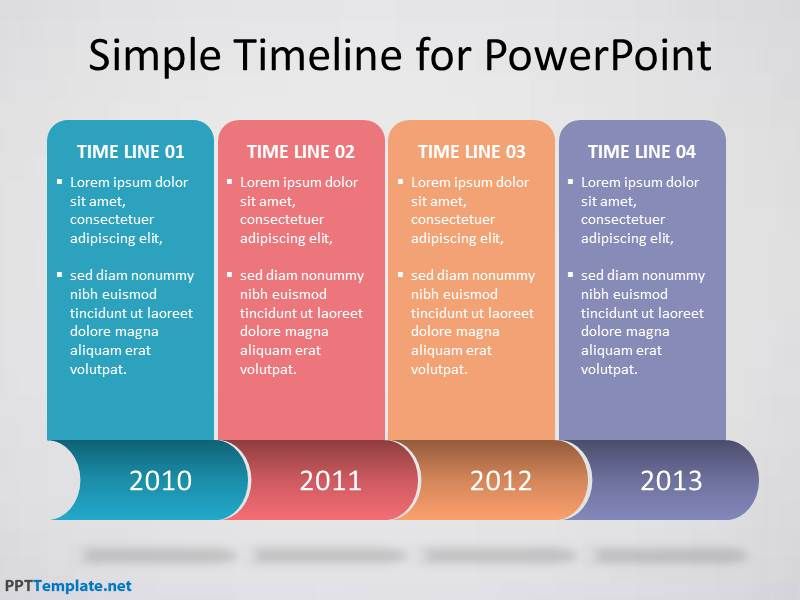 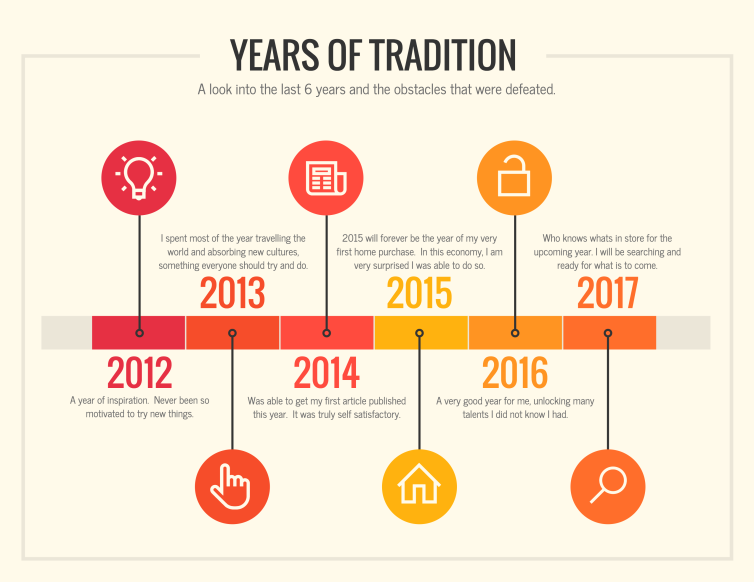 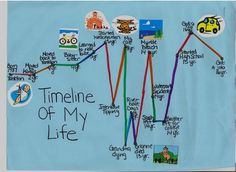